ВНЗ укоопспілки
 «Полтавський університет економіки  і торгівлі»
Чоловічий і жіночий стилі лідерства
Доповідач: Рокотянська К.С., 
студентка гр. ДІД-51м

Керівник: асистент Рудич Л.В.
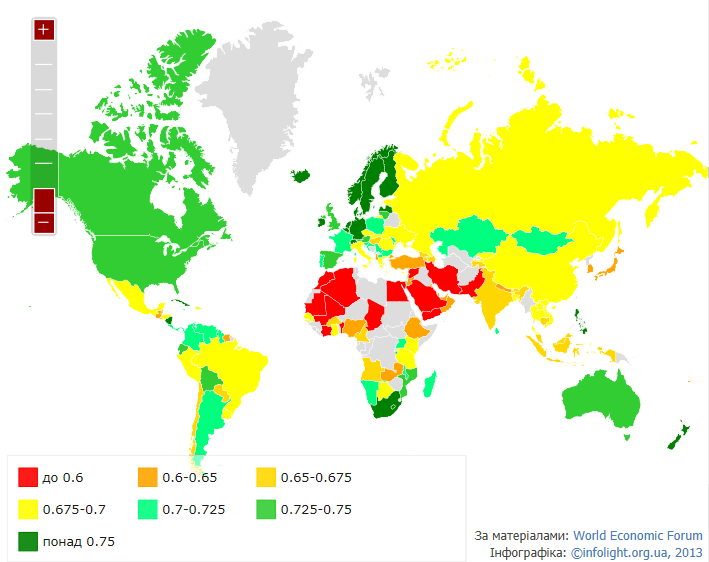 Міжнародна організація World Economic Forum опублікувала щорічний звіт за дослідженням «The Global Gender Gap Report»:
1 місце Ісландія;
64 місце Україна;
136 місце (останнє) Ємен.
Рис. 1. Тематична карта світу за гендерним індексом 2013
Жінки і влада
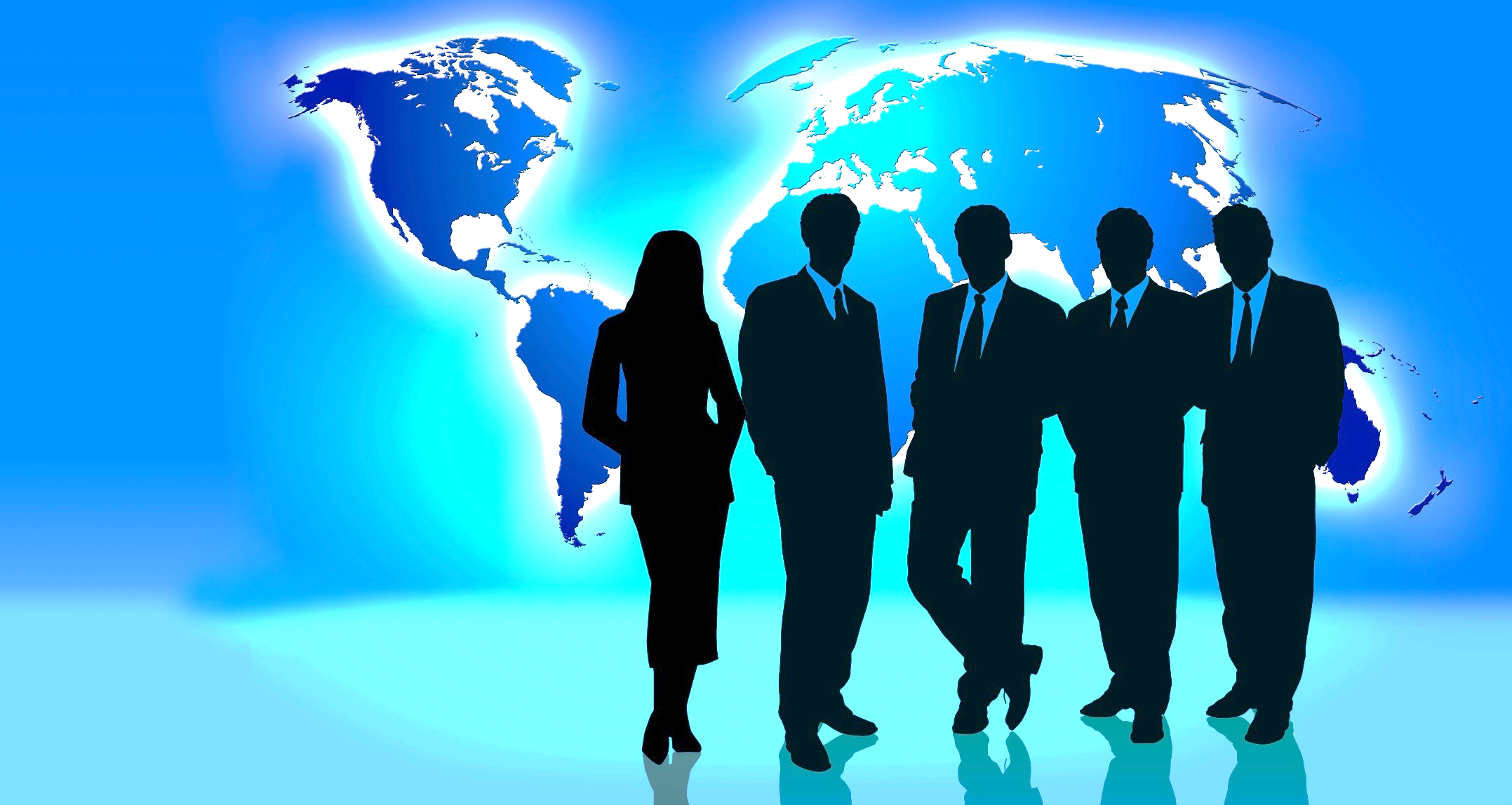 Якщо приймати представництво в уряді як певною мірою прояв лідерських якостей, побачимо, що в багатьох країнах жінки представляють меншість.
За даними дослідження :
22 тисяч фірм, на чолі яких стоять жінки, приносять вдвічі більше прибутку
майже третина фірм, заснованих в 1996 р. були засновані жінками
більше 790 тис. жінок в Англії керують власним бізнесом
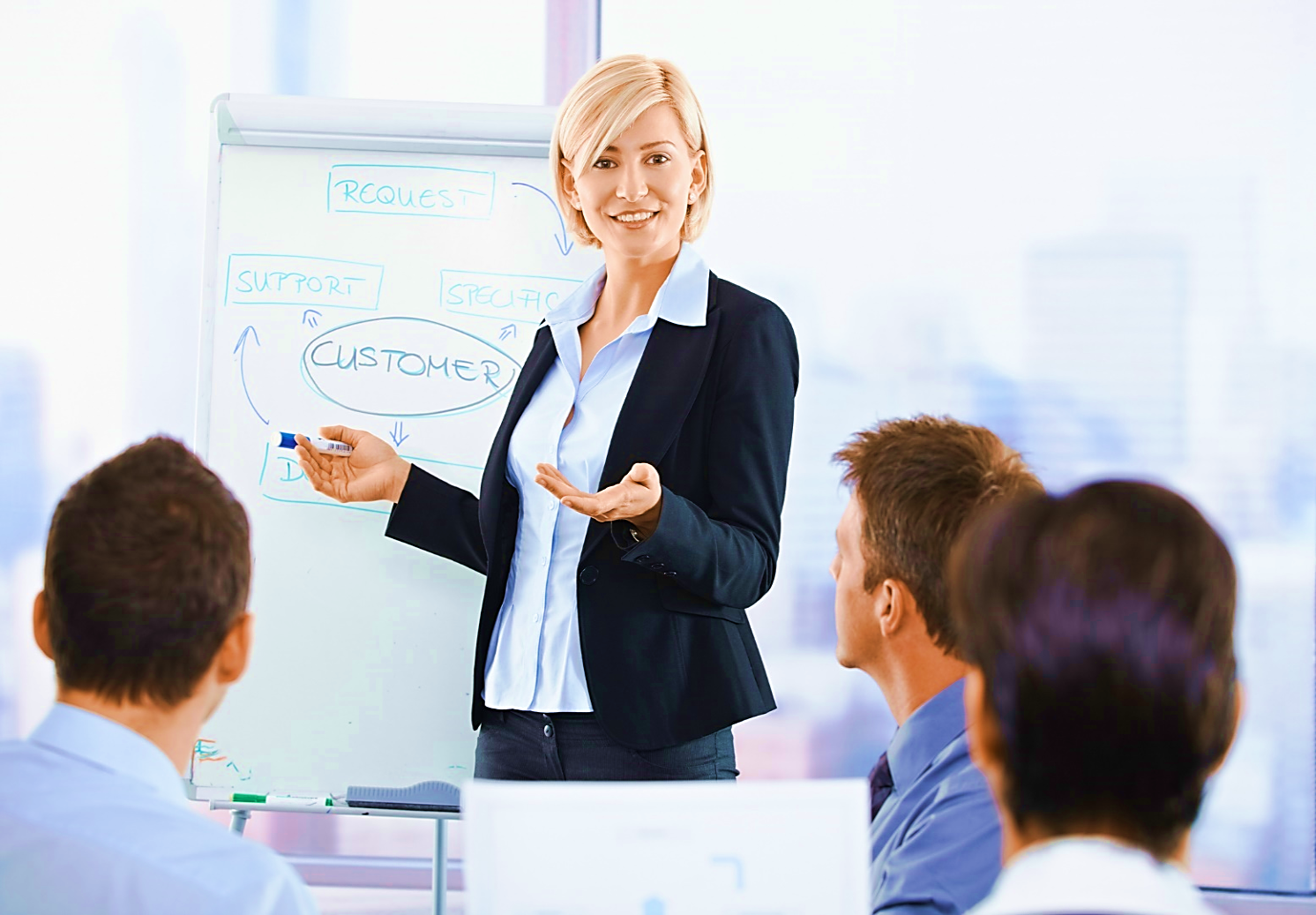 Якість управління
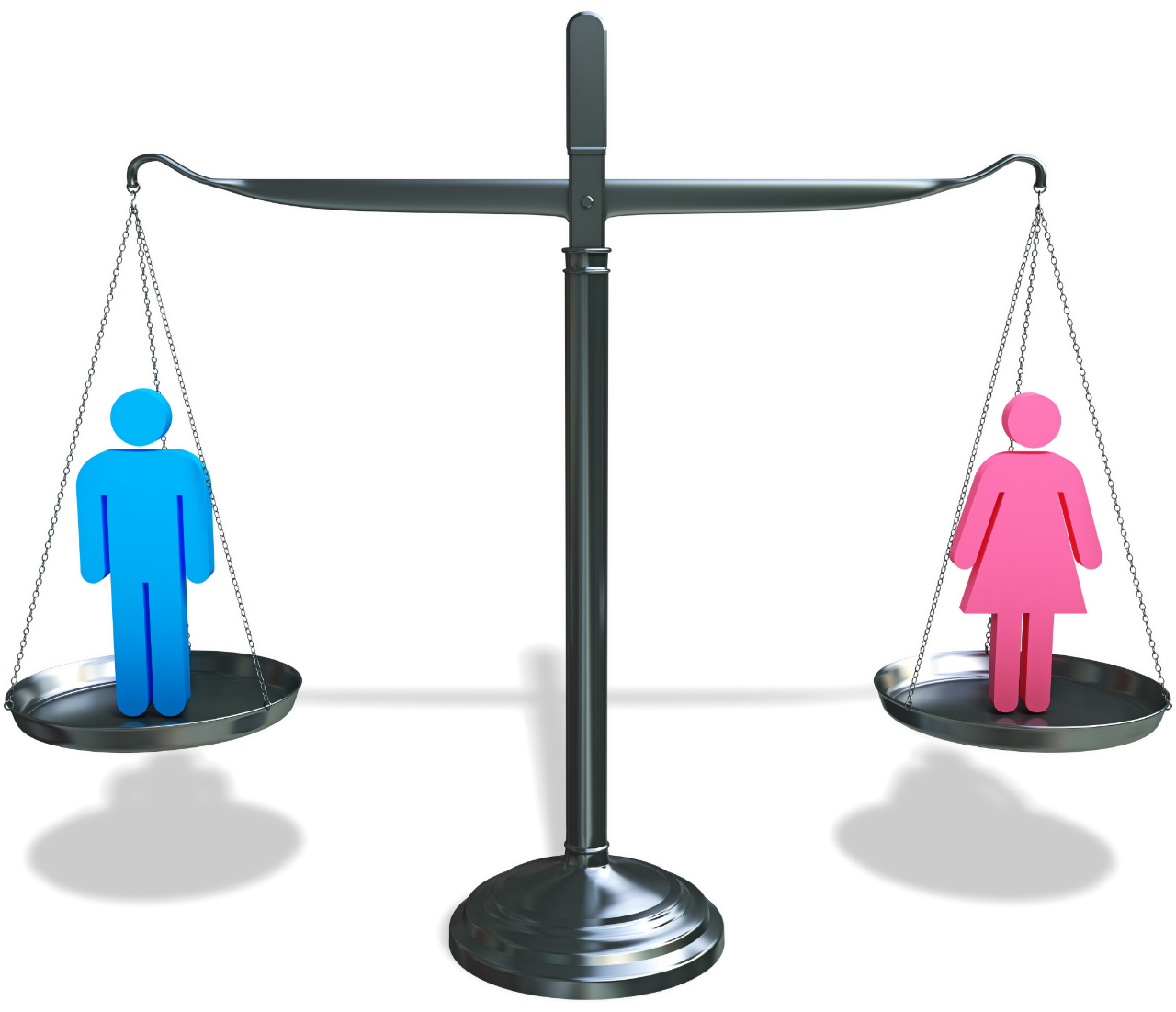 інтелекту
інтуїції
логіки
здатності працювати з людьми
Перелічені якості властиві як чоловікам, так і жінкам.
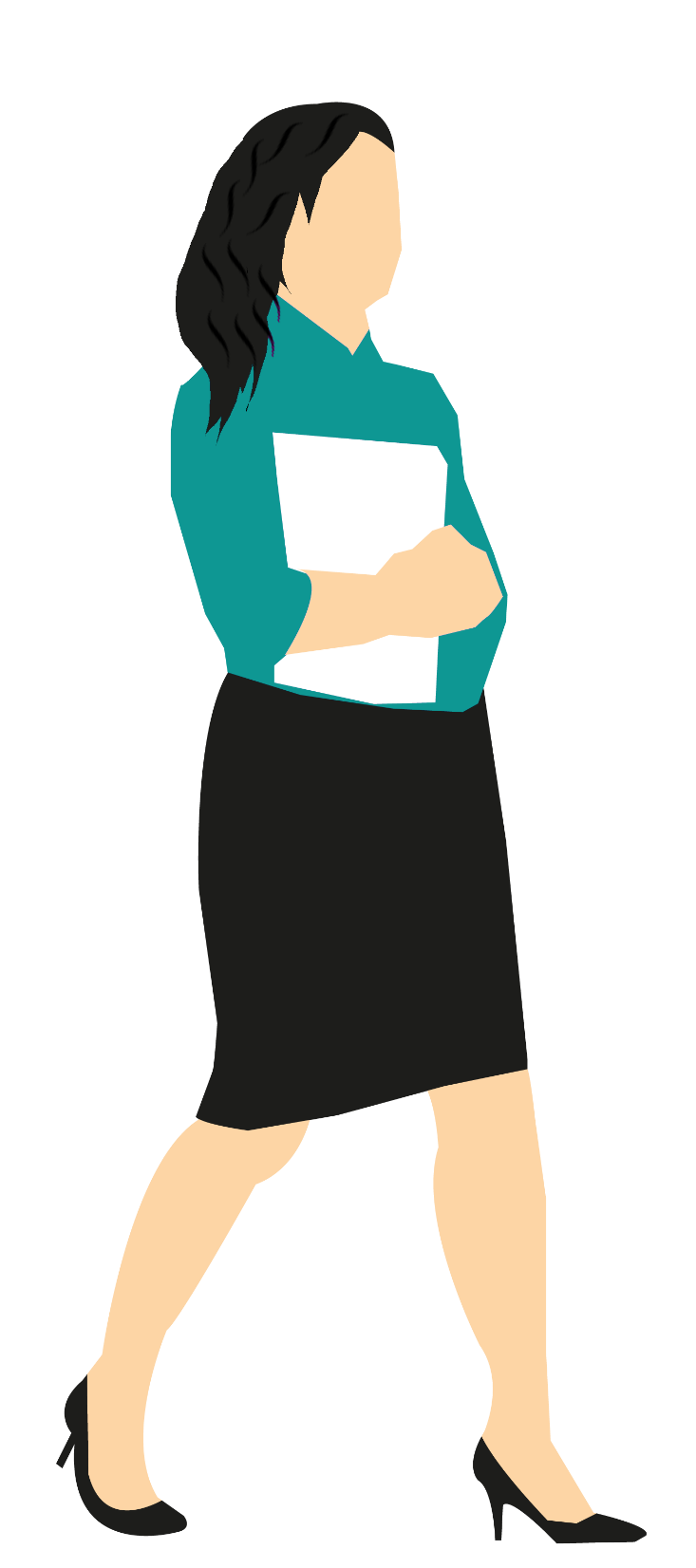 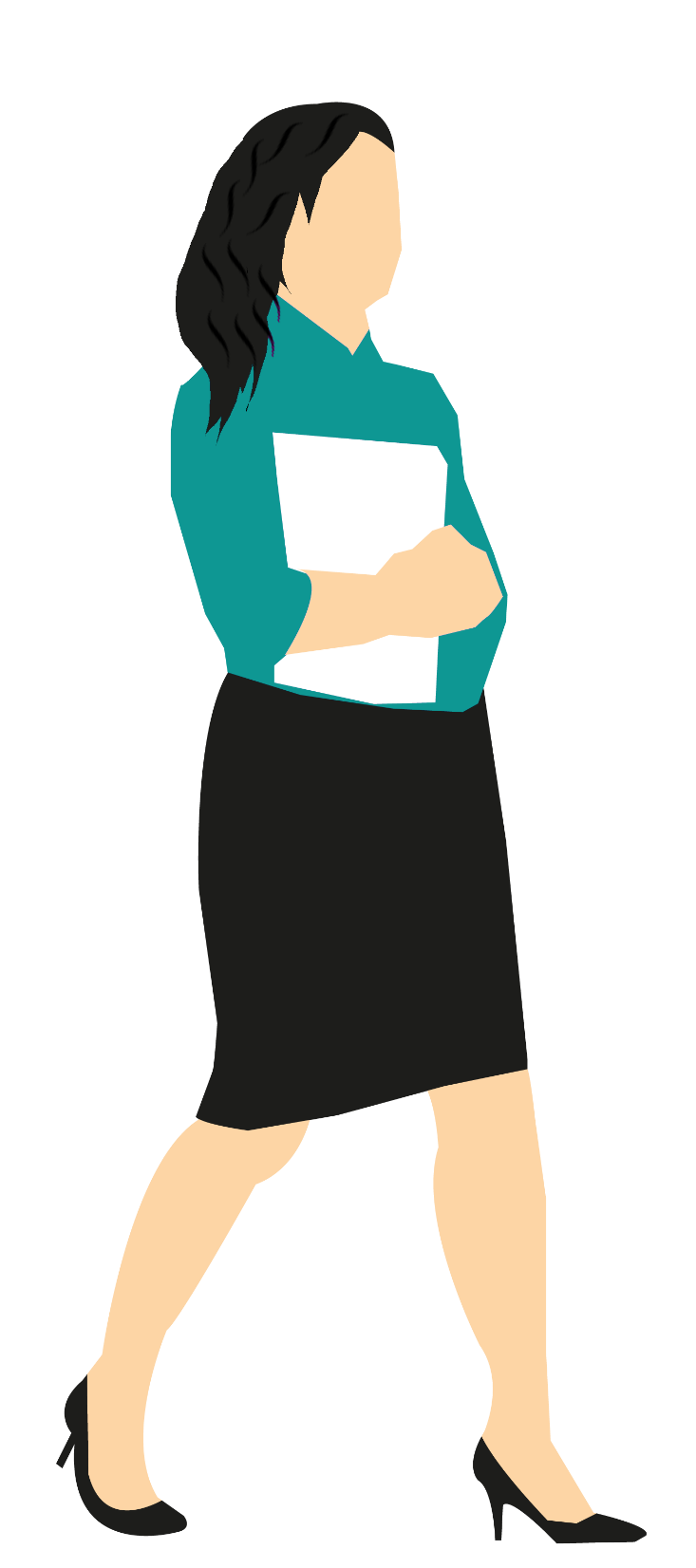 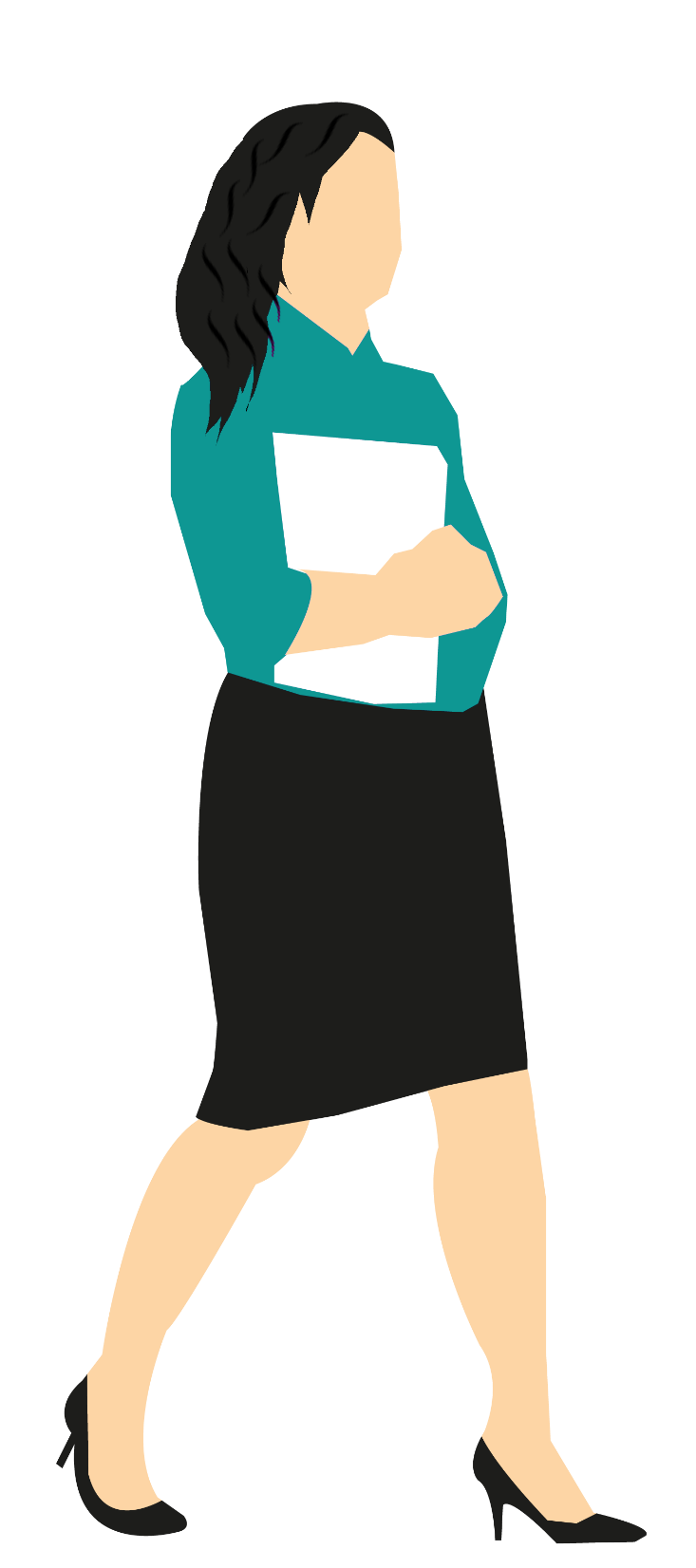 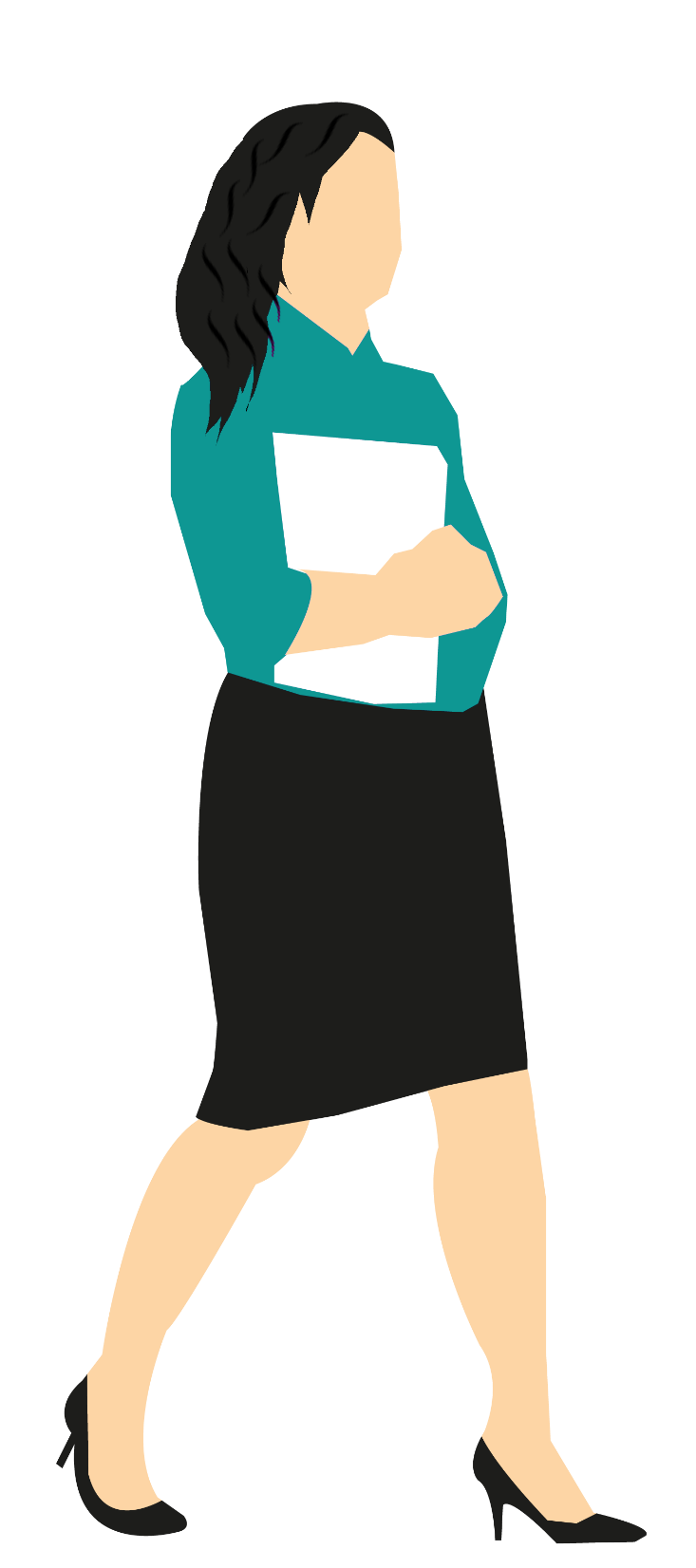 Сильні сторони
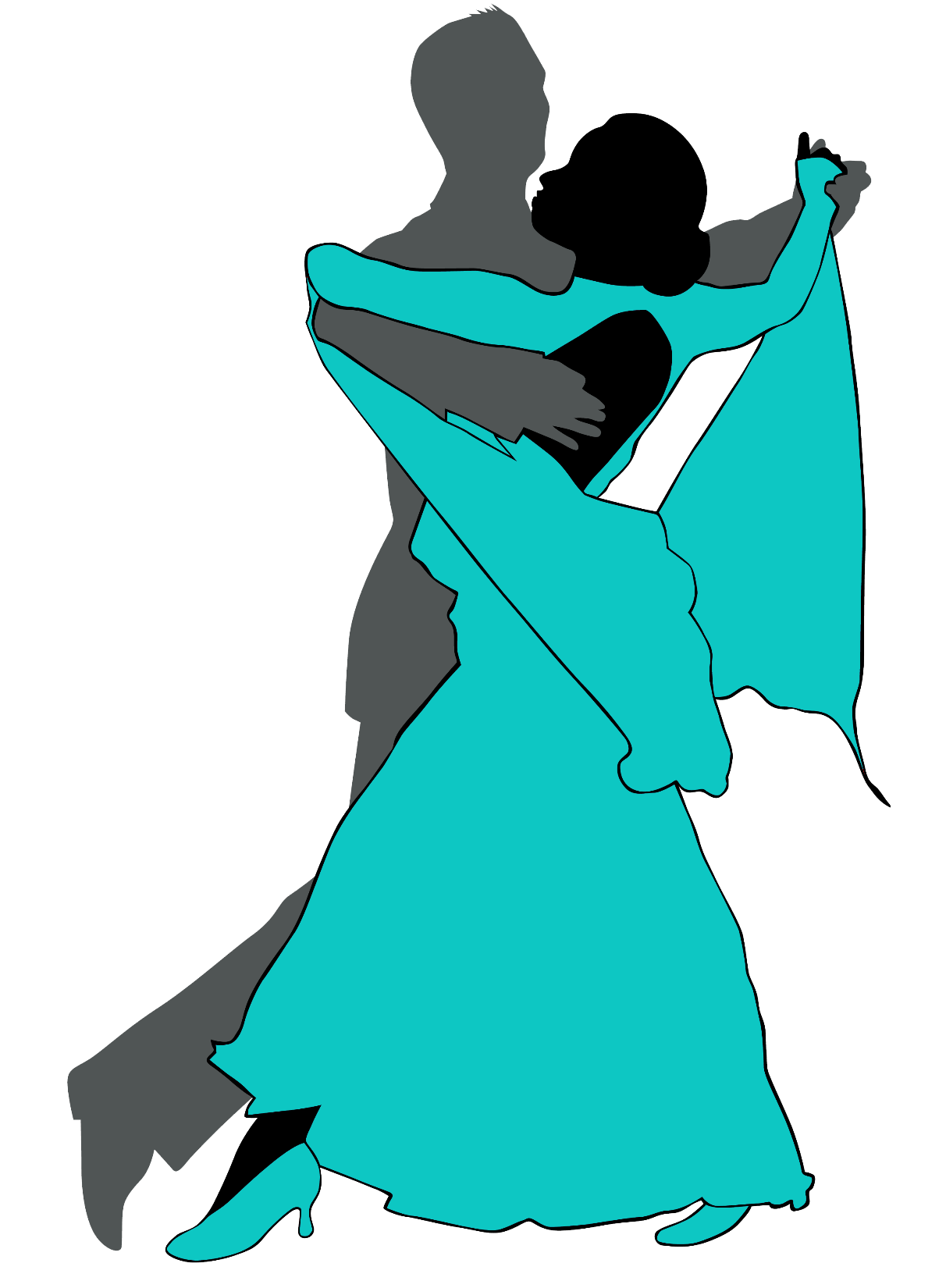 Чоловіча сила – у створенні напрямку руху, жіноча – у наповненні цієї форми енергією і життям. Це знайоме тим, хто займається парними танцями: чоловік веде, жінка слідує задумом, наповнює танець змістом.
Характерні для жінок особливості керівництва:
1. Відмінність в мотивації трудової діяльності.
2. Висока емоційність жіночого стилю управління.
3. Гнучкість, ситуативність, вміння адаптуватися.
4. Терплячість жінки-менеджера.
5. Демократичність стилю керівництва жінки-менеджера.
6. Особливості контролю.
7. Схильність до настанов, повчань жінки-менеджера.
8. Допитливість жінки-керівника;
9. В екстремальних ситуаціях жінка демонструє не стратегію страху і уникнення, а активного протистояння.
Відмінності стилю керівництва
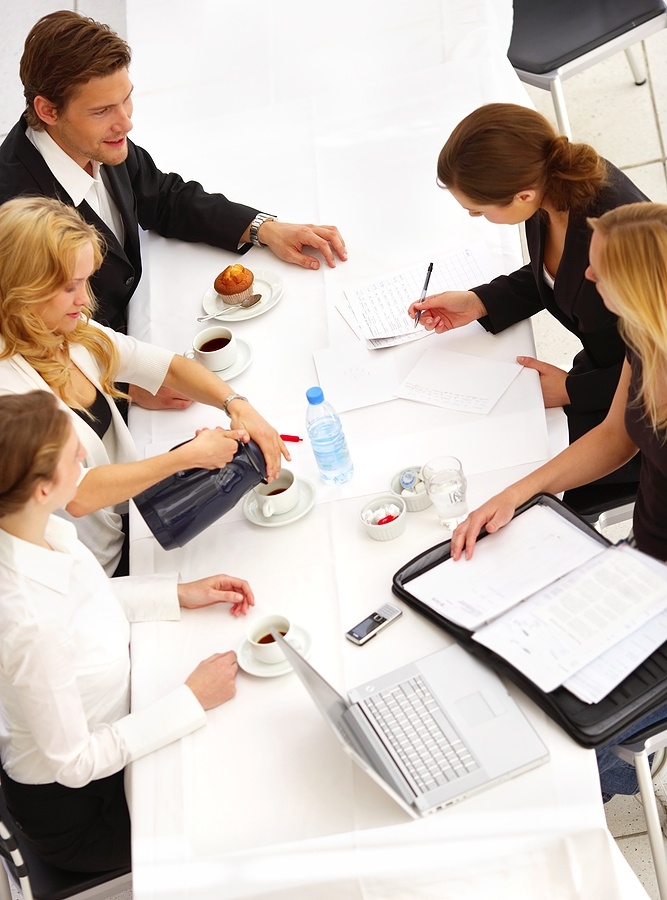 Жінкам простіше вибудовувати і налагоджувати рутинні бізнес-процеси, вони приділяють більше уваги дрібницям і навіть після декількох років роботи на одному місці не втомлюються вдосконалювати улюблену справу.
Відмінності стилю керівництва
Жінки демонструють змішані стратегії, такі як координатор-начальник, координатор-лідер та господар-лідер. 
Чоловіки є прихильниками певної моделі лідерства і не змішують її.
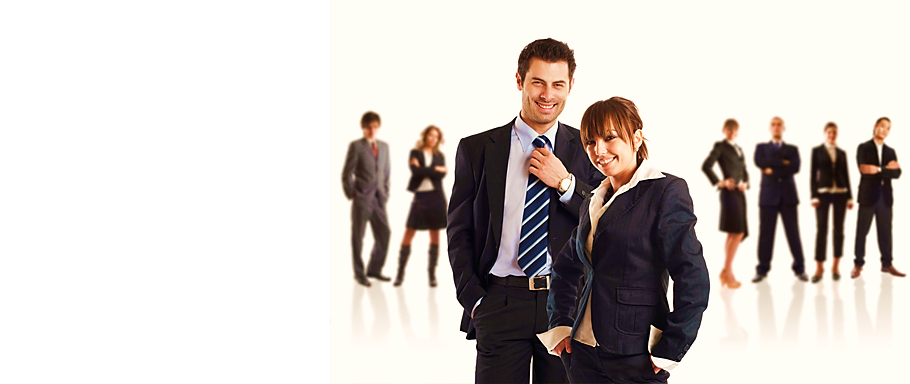 За дослідженням Ан Каммінгс
Образ лідера поєднує в собі і чоловічі, і жіночі риси.
Чоловіки частіше приймають на себе продумані ризики і володіють високою самоповагою
Жінки проявляють більше м’якості і більш ефективні, коли справа доходить до вирішення проблем.
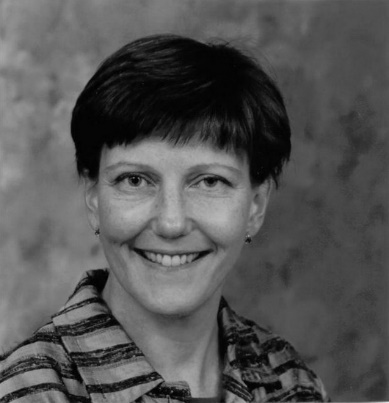 Ан Каммінгс
За дослідженням Ан Каммінгс
Чоловік і жінка можуть вести себе однаково, але якщо вони обидва ведуть себе агресивно, то жінка оцінюються як менш ефективний лідер, оскільки подібна поведінка більш характерна для чоловіка.
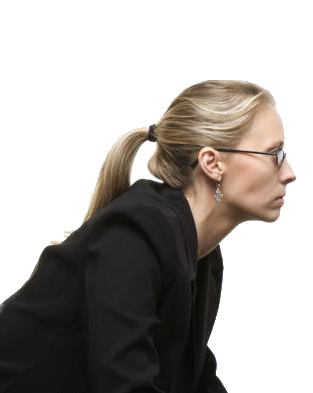 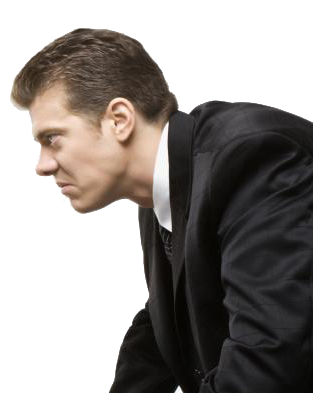 Стиль керівництва
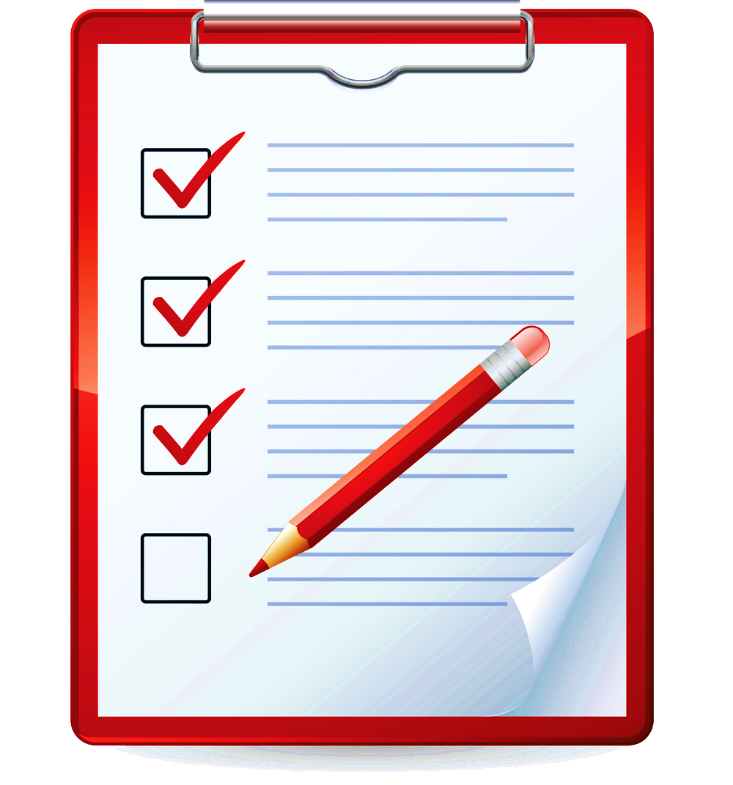 Необхідно уважно вивчити своє оточення і зрозуміти, яка культура компанії (використовувати систему оцінки Bem Sex – Role Inventory). 
Маючи уявлення про те, який стиль лідерства ближче для організації, можна і потрібно коригувати свій власний.
Принципи формування індивідуального стилю керівництва
Зворотні зв’язки. 
Визначення свободи дій підлеглого. 
Ставлення підлеглого до роботи. 
Орієнтація на кінцеві результати роботи. 
Особиста поведінка керівника. 
Повторення.
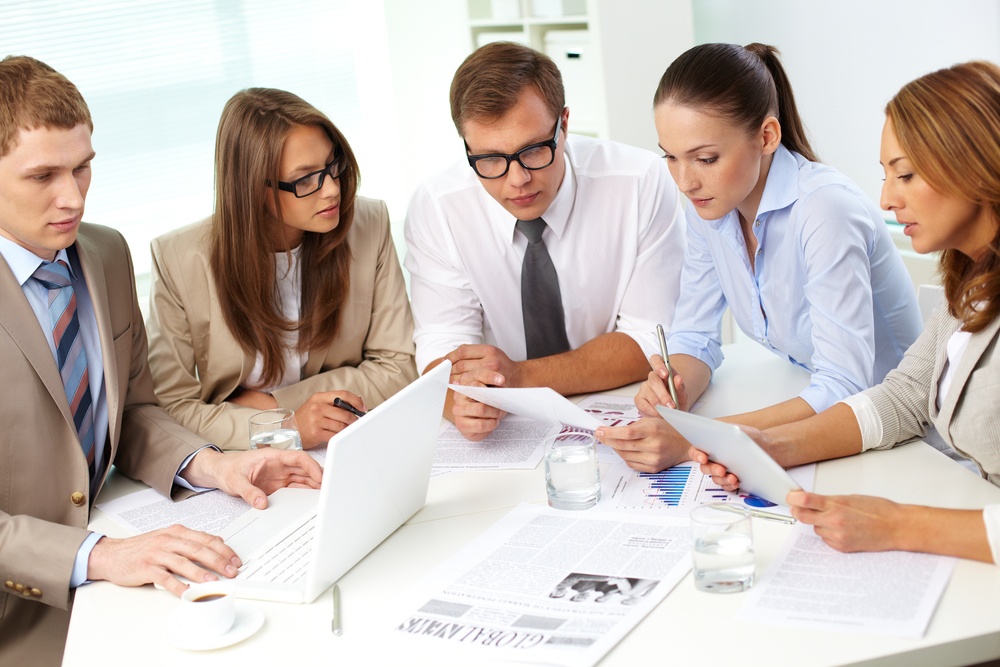 За результатами дослідженнь :
Різноманітність приносить користь організаціям і підвищує їх конкурентоздатність 
Чим більше в штаті компанії жінок і представників меншин, тим більше інновацій вона впроваджує.
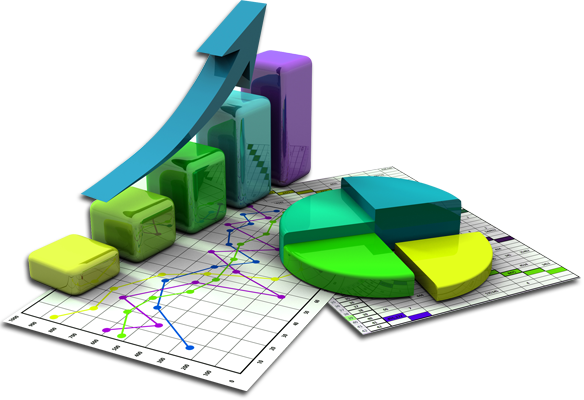 За результатами дослідженнь :
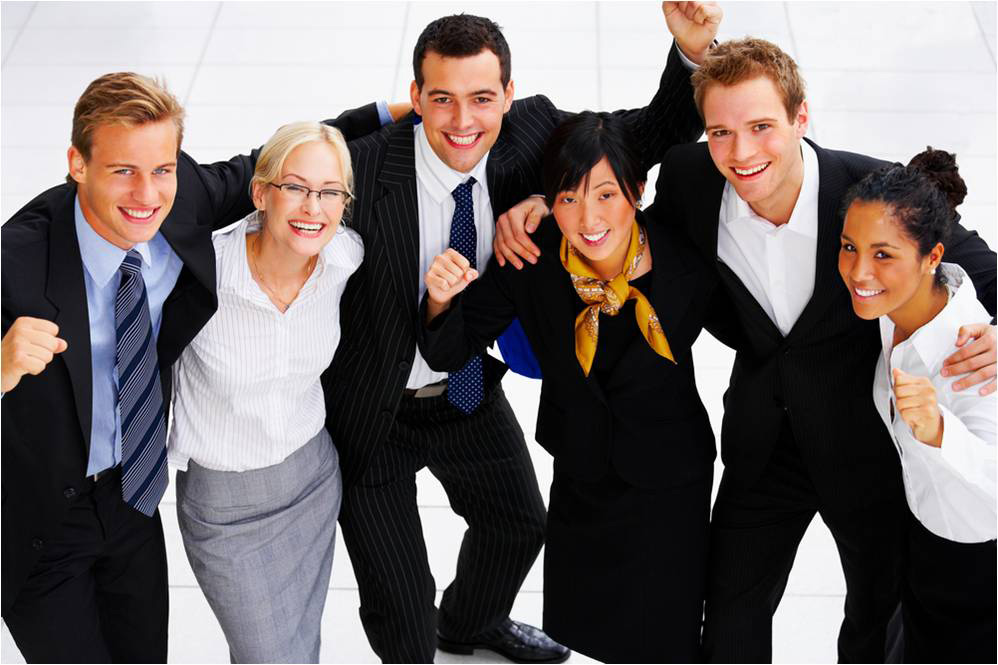 Жінки-лідери орієнтовані на встановлення хороших відносин з підлеглими, більше піклуються про них і частіше залучають їх до вирішення корпоративних проблем.
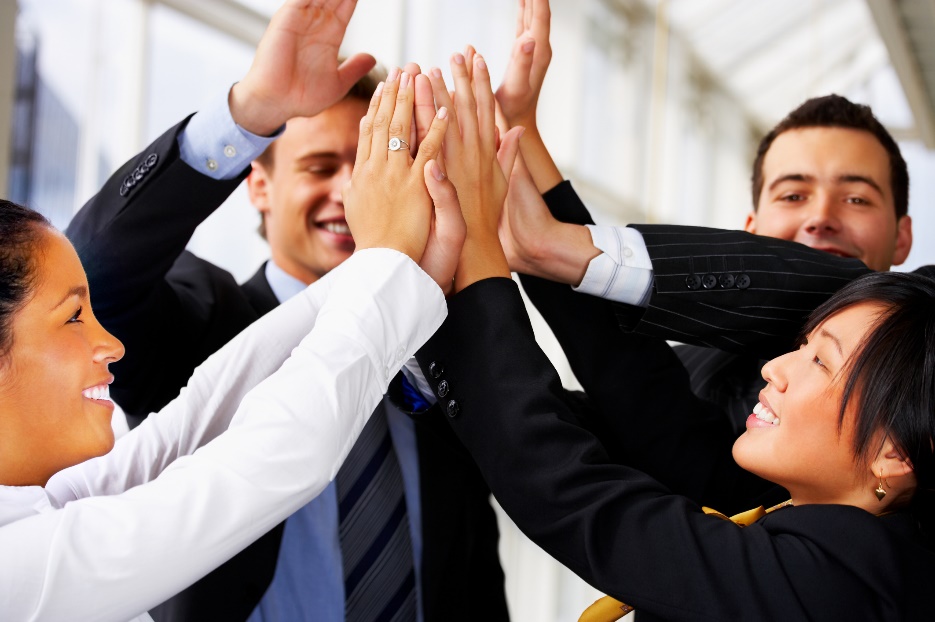 Інтерактивний стиль лідерства
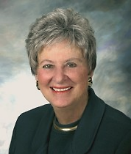 У рамках цього стилю лідер прагне до досягнення консенсусу та налагодження співпраці, а як джерело впливу використовує не стільки посадову владу, скільки добрі стосунки з оточуючими.
Професор 
Джуді Б. Розенер
Сильні сторони інтерактивного стилю лідерства
Інтерактивний стиль лідерства
Не можна розглядати як виключно жіночий. 
Лідер будь-якої статі може взяти на озброєння сильні сторони цього стилю, покращуючи свої навички.
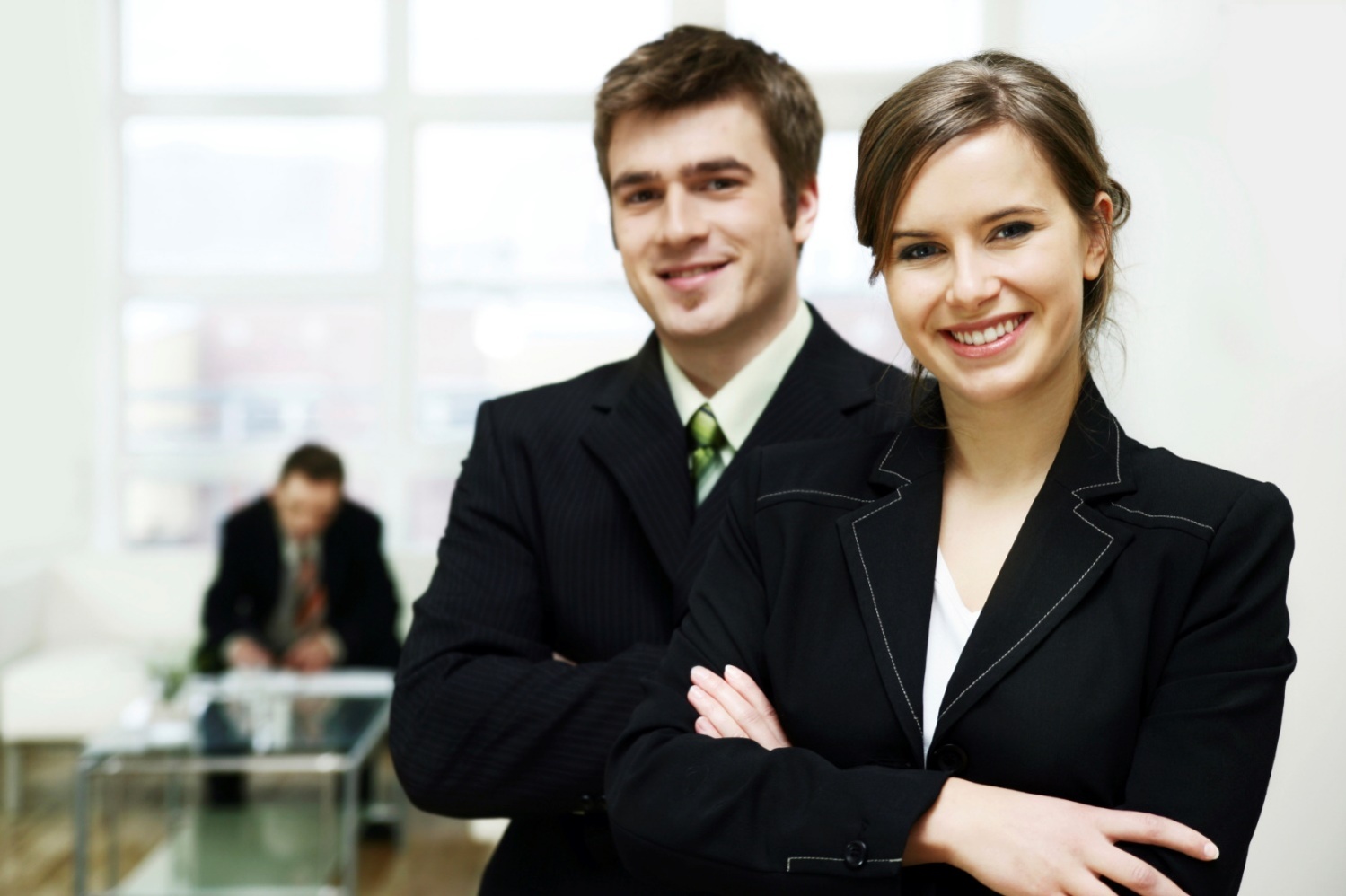 Жінка керівник
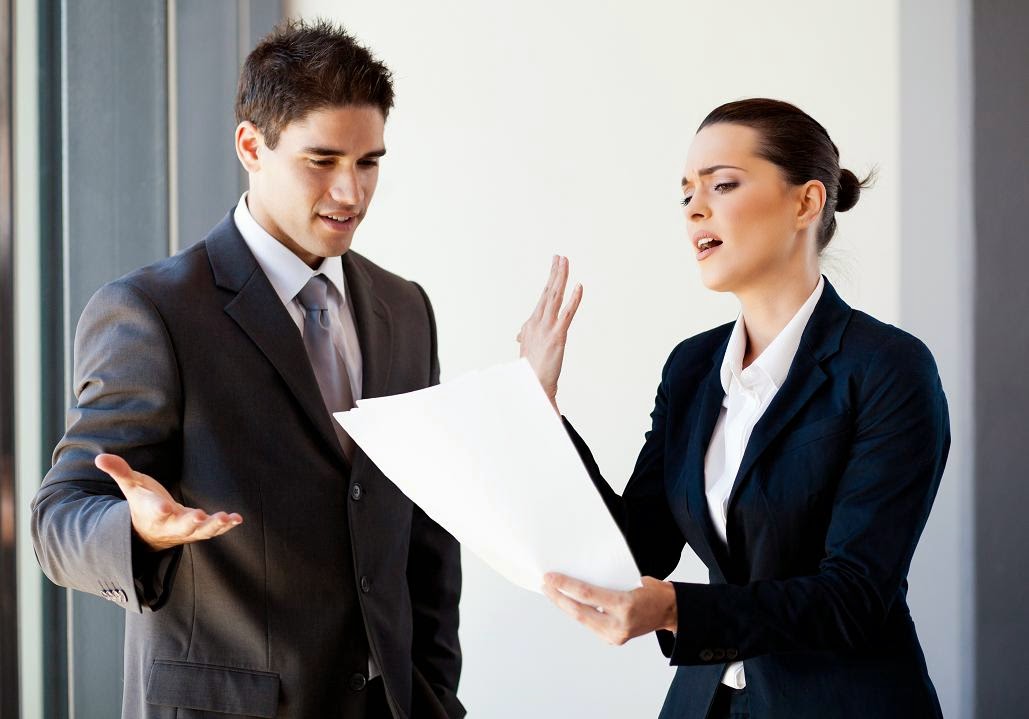 Понад 50% чоловіків-менеджерів задоволені жіночим керівництвом 
Більше 40% до недоліків жіночого менеджменту відносять його жорсткість
Жінки менш задоволені жіночим керівництвом
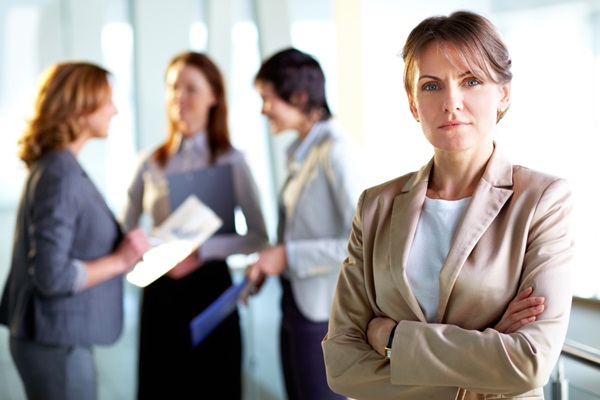 Ефективний лідер
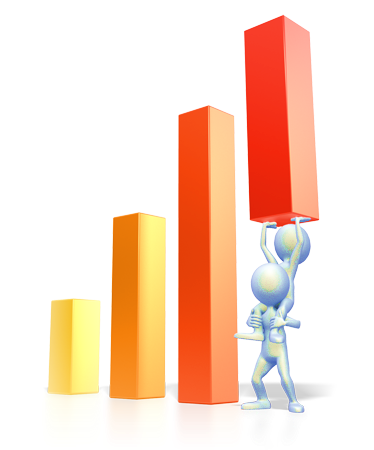 Розглянуті особливості поведінки дозволяють спростувати традиційне уявлення про меншу ефективність жіночого лідерства в порівнянні з чоловічим. 
Жінки досягають успіху, за допомогою творчого використання своїх здібностей, реалізації внутрішньо властивих тільки жінці рис і якостей.
Ефективний лідер
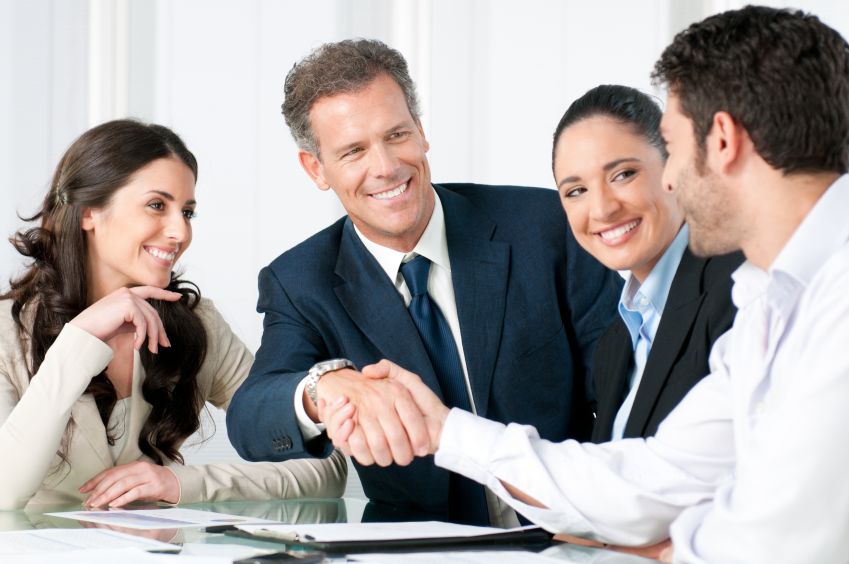 сильний характер
особиста відповідальність за результат
висока працездатність
активність
вміння надихати і вести за собою колектив
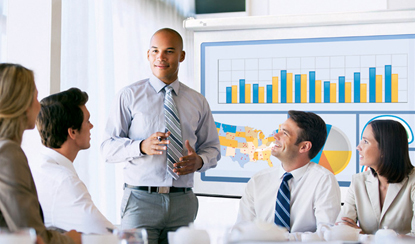 Ефективний лідер
Успішні моделі лідерства властиві тим керівникам, які незалежно від статі мають якості ділової поведінки і чоловіків, і жінок одночасно.
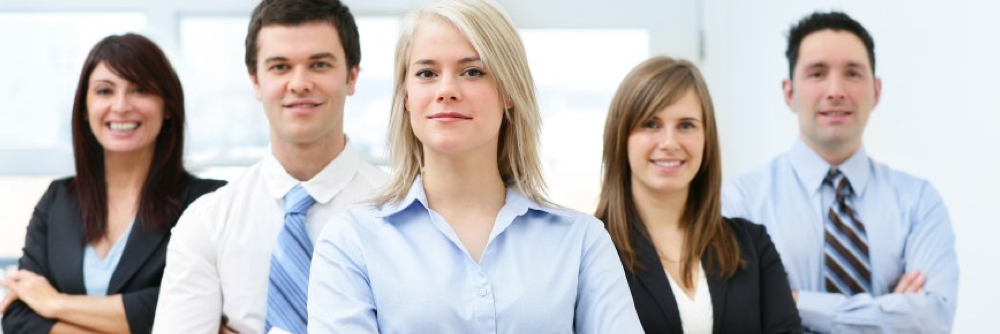 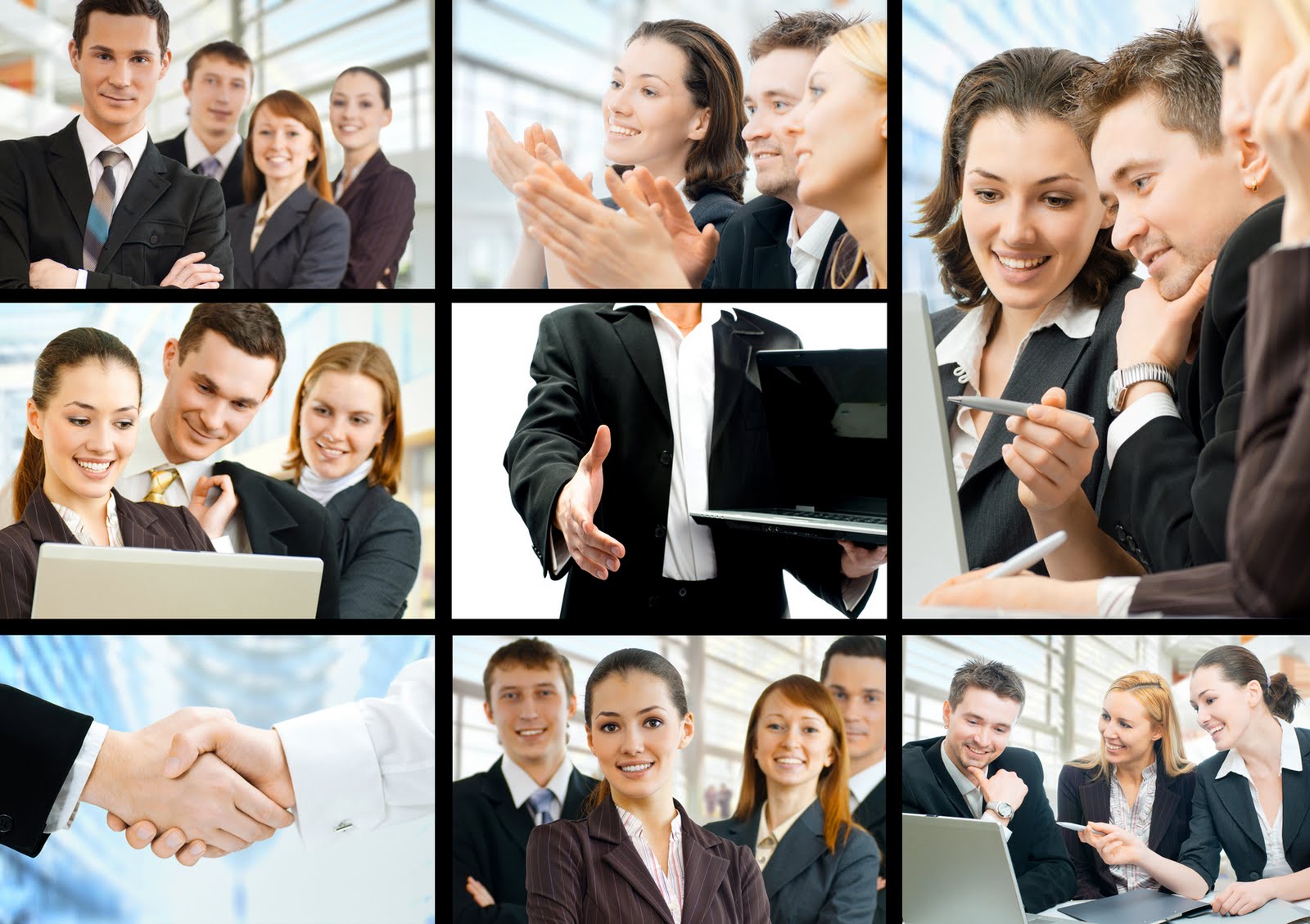 Якщо жінка-керівник зуміє поєднувати якості справжнього лідера з традиційно жіночими цінностями, то вона може стати ідеальним керівником.
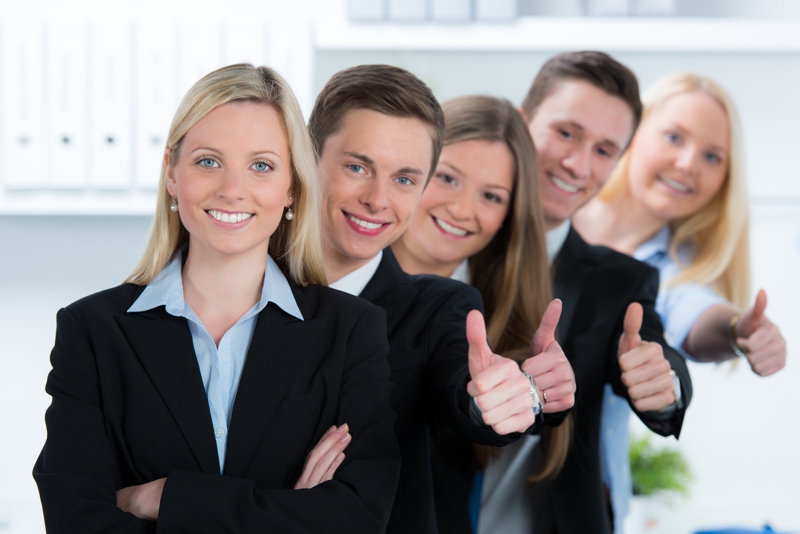 Дякую за увагу!